Sindromes respiratorios
CATEDRA DE SEMIOLOGIA
HOSPITAL NACIONAL DE CLINICAS
Dra. Nancy Wieshamm
Esp. Medicina interna
Esp. Neumonología
SINDROMES RESPIRATORIOS
VIAS AEREAS
PARENQUIMATOSOS
PLEURALES
VASCULARES
MEDIASTINICOS
DE LA CAJA TORACICA
¿Cómo diferenciar los distintos sindromes respiratorios?
PALPACION
HISTORIA CLINICA
INSPECCION
PERCUSION
AUSCULTACION
SINDROMESDE LA  VIA AEREA
OBSTRUCTIVOS
INFECCIOSOS
SINDROMES DE LAS VIAS AEREAS
OBSTRUCTIVOS
VIAS AEREAS SUPERIORES
EPOC
ASMA
BRONQUITIS CRONICA Entidad Clinica
ENFISEMA
Entidad
Clinica & Anatomia
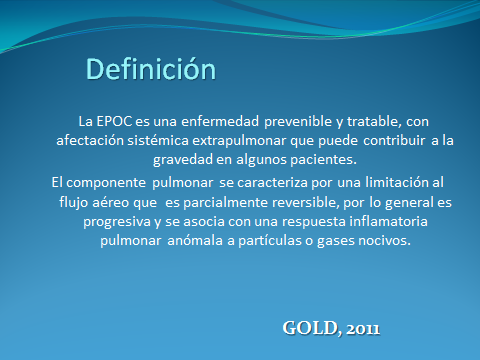 E
P
O
C
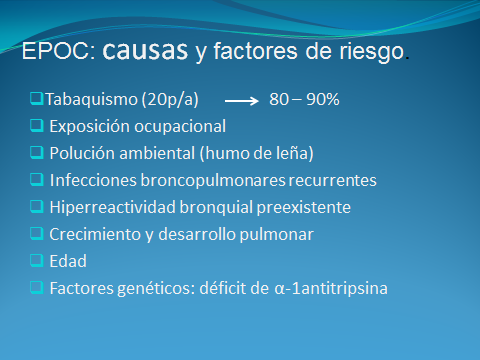 E
P
O
C
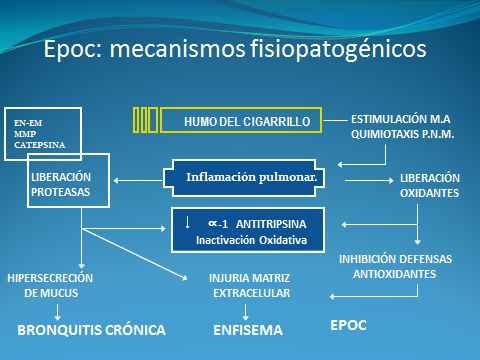 E
P
O
C
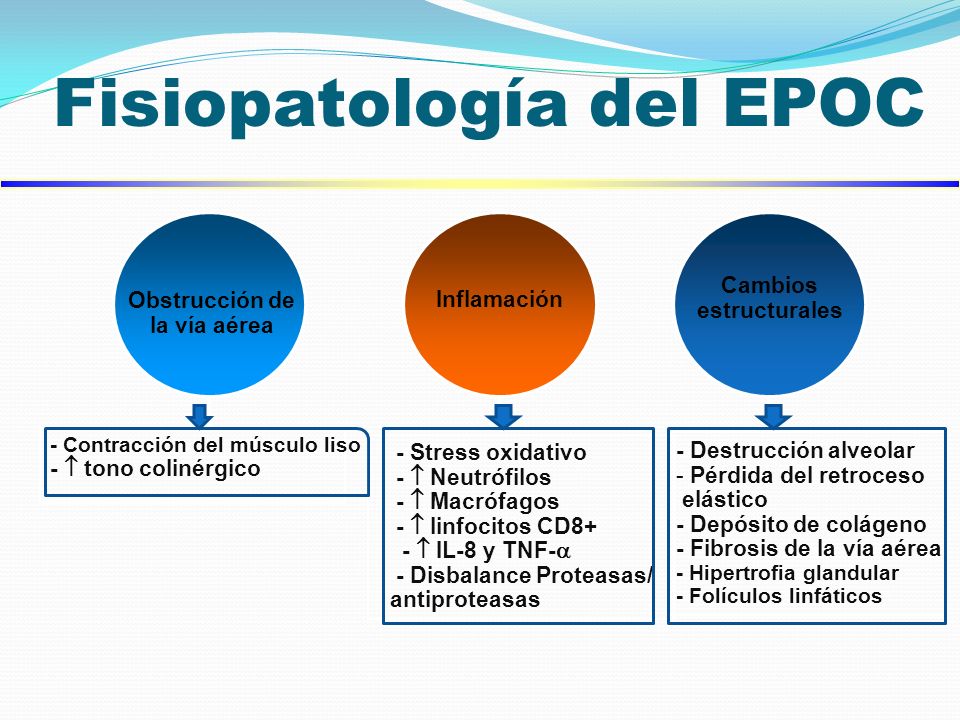 E
P
O
C
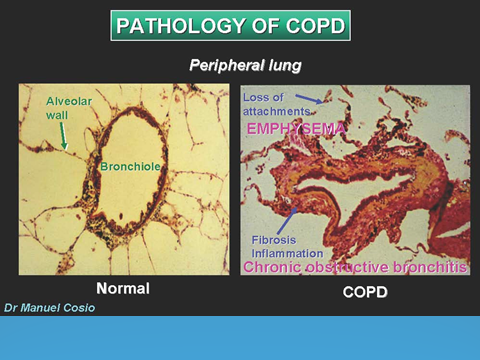 E
P
O
C
INJURIA CELULAR
EPOC
INFLAMACION
Destruccion del parénquima (Enfisema)
Remodelamiento de la Vía Aérea
FISIOPATOGENIA
Alteración intercambio gaseoso
Aumento de la resistencia al flujo aéreo
HIPOXEMIA
DISNEA
Fatiga
Atrapamiento aéreo
Aumento del VR,CRF,CPT
Aumenta el trabajo respiratorio
Aplanamiento diafragma
DIAGNOSTICO:
Sintomas de la EPOC
E
P
O
C
Disnea crónica y progresiva. De forma característica empeora con el esfuerzo.
Tos crónica. Puede ser intermitente y seca.
Producción de esputo
COMO ESTA EL PACIENTE?
EPOC Atrapamiento aereo
Disnea independiente de la posición 
Tos seca o productiva
Empleo de músculos accesorios 
Tórax en Tonel en inspiración permanente (enfisema)
Tórax ancho – Obesidad – Cianosis – Edema (Bronquitis crónica)
Signo de Litten
Signo de Hoover
INSPECCION
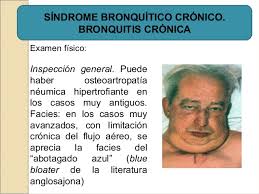 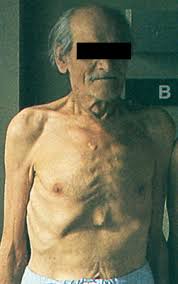 EPOC Atrapamiento aereo
INSPECCION
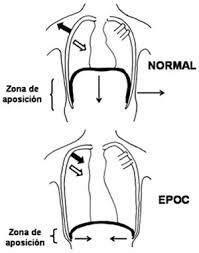 QUE PUEDO ENCONTRAR EN EL EXAMEN DEL APARATO RESPIRATORIO?
EPOC Atrapamiento aereo
PALPACION
Disminución de la Expansión de vértices y bases
Vibraciones Vocales: Disminución globalizada en el Enfisema y Normales o disminuídas en la Bronquitis crónica
QUE PUEDO ENCONTRAR EN EL EXAMEN DEL APARATO RESPIRATORIO?
EPOC Atrapamiento aereo
PERCUSION
Aumento del area pulmonar con Sonoridad incrementada hasta espacio intercostal 11 o 12.
Disminución de la Excursión de bases (no más de dos cm.)
QUE PUEDO ENCONTRAR EN EL EXAMEN DEL APARATO RESPIRATORIO?
EPOC Atrapamiento aereo
AUSCULTACION
BRONQUITIS CRONICA:
Espiración Prolongada
Sibilancias y roncus
Crepitaciones gruesas
ENFISEMA:
Espiración prolongada
Disminución general. del MV
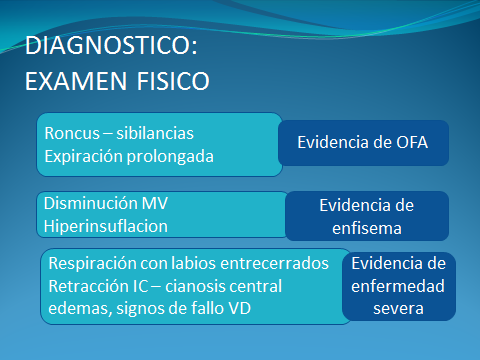 E
P
O
C
DIAGNOSTICO DE EPOC
SINTOMAS

TOS CRONICA
DISNEA
ESPUTO
EXPOSICION

TABACO
OCUPACION
AMBIENTAL
E
P
O
C
ESPIROMETRIA
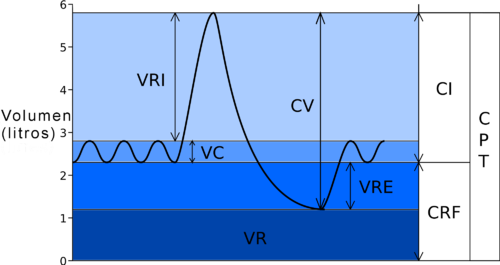 FISIOLOGIA PULMONAR
QUE DEBEMOS SABER?
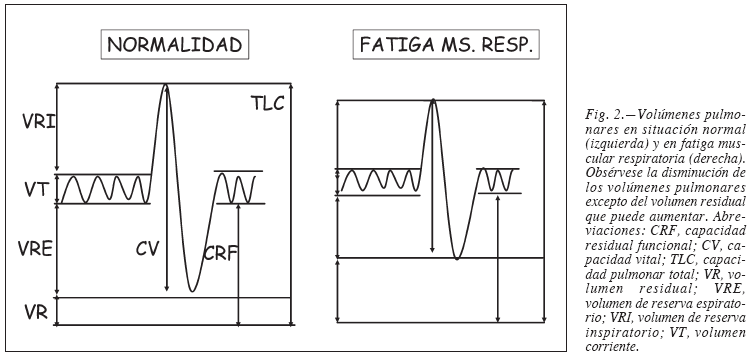 FISIOLOGIA PULMONAR
QUE OCURRE EN EL PACIENTE CON EPOC?
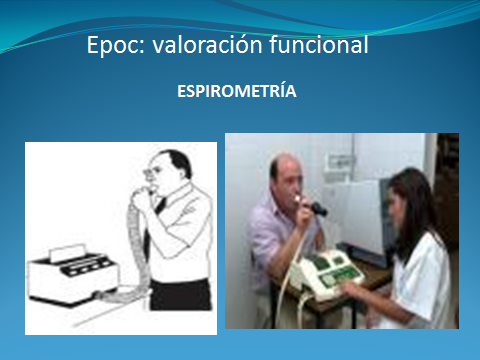 E
S
P
I
R
O
M
E
T
R
I
A
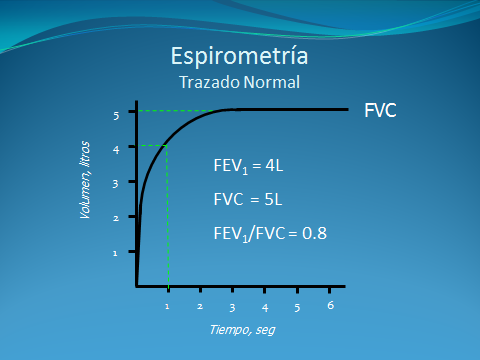 E
S
P
I
R
O
M
E
T
R
I
A
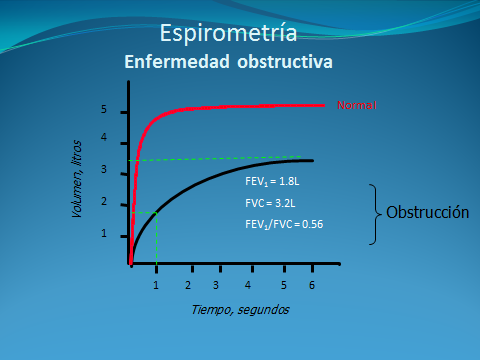 E
S
P
I
R
O
M
E
T
R
I
A
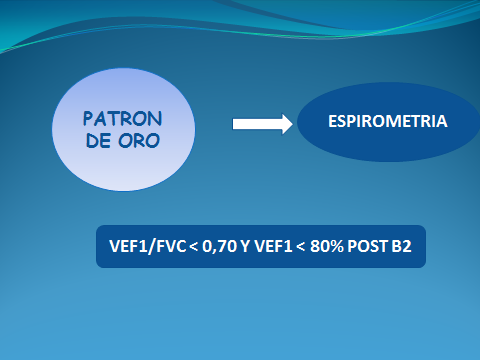 E
P
O
C
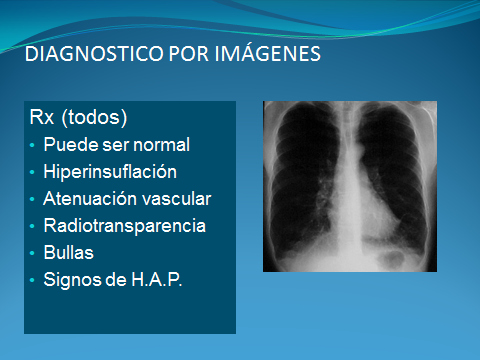 E
P
O
C
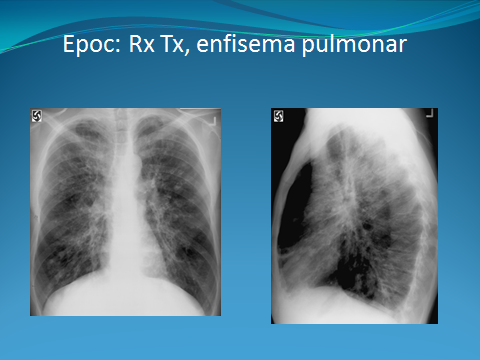 E
P
O
C
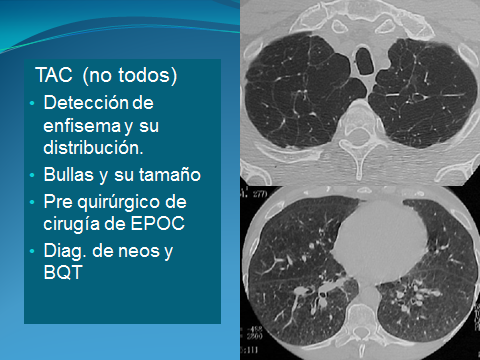 E
P
O
C
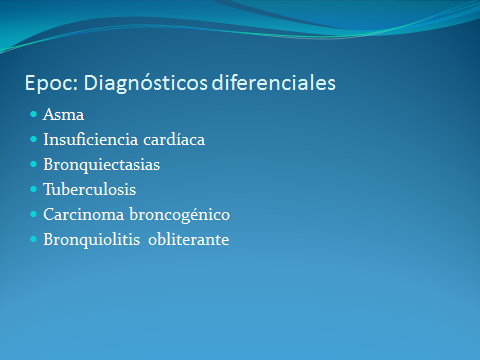 E
P
O
C
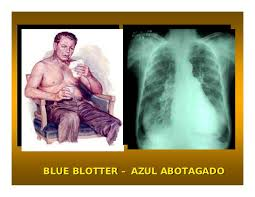 REPASAMOS?
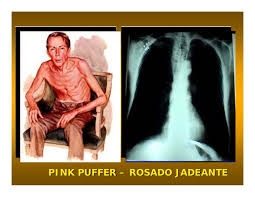 DEFINICION:
Enfermedad heterogénea usualmente caracterizada por la inflamación de la vía aérea la que sufre infiltración por diversas células en especial eosinófilos, linfocitos y mastocitos y una anormalidad funcional denominada hiperreactividad bronquial
A
S
MA
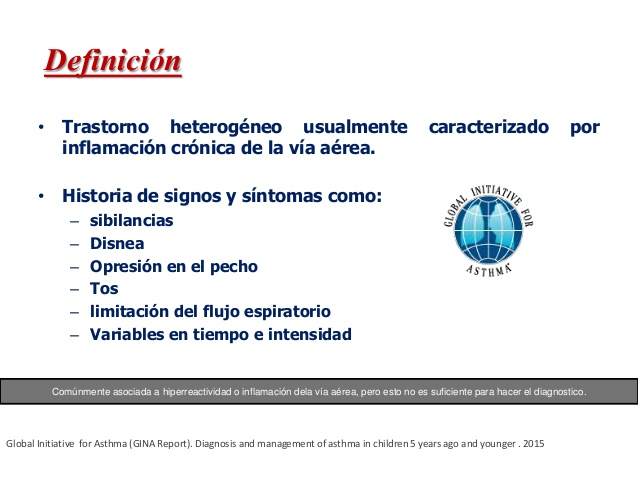 A
S
MA
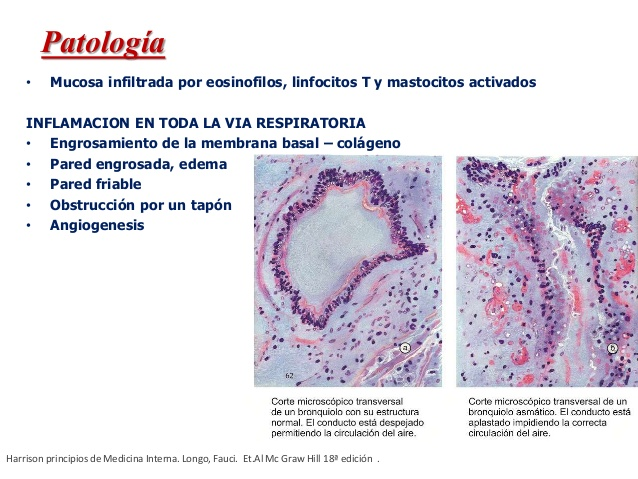 A
S
MA
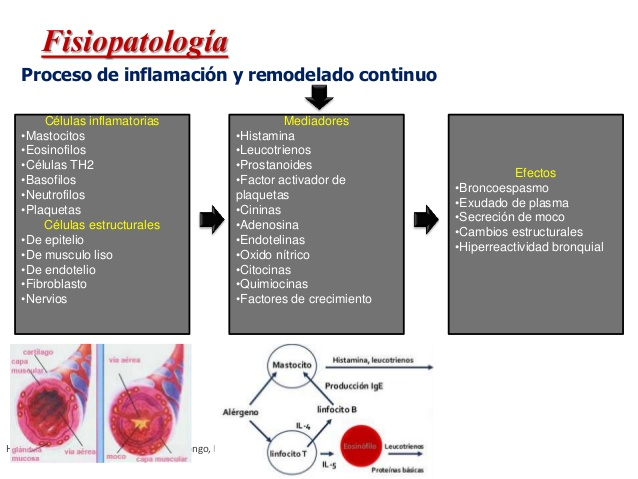 A
S
MA
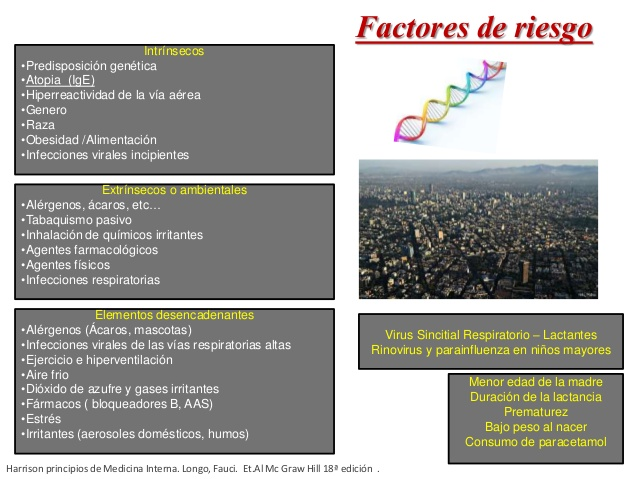 A
S
MA
COMO ESTA EL PACIENTE?
DIAGNOSTICO: CRISIS ASMATICA
A
S
MA
COMO ESTA EL PACIENTE?
DIAGNOSTICO: CRISIS ASMATICA SEVERA
A
S
MA
Disnea de reposo – Habla entrecortada – Estado de consciencia alterado (excitación u obnubilación)
Taquicardia > 120 lat. Min.
Taquipnea > 30 resp. min
Pulso Paradójico (>18 mmHg)
DIAGNOSTICO: PUNTOS CLAVES
Síntomas típicos variables en el tiempo.
Presentación recurrente.
Síntomas atípicos recurrentes y/o persistentes (tos crónica)
Presencia de Factores de Riesgo
Identificación de desencadenantes de los síntomas.
La Espirometría en general es Normal intercrisis
Si presenta Obstrucción hay mejoría post broncodilatador.
A
S
MA
DIAGNOSTICO: PUNTOS CLAVES
La Rx de Tórax : Normal - atelectasias  infiltrados – neumotórax -atrapamiento aéreo 
Otros estudios:
     Test de Broncoprovocación
      Rx de SPN
      Ig. E
      Test  cutáneos (atopía)
A
S
MA
El Diagnostico de ASMA
es Clínico
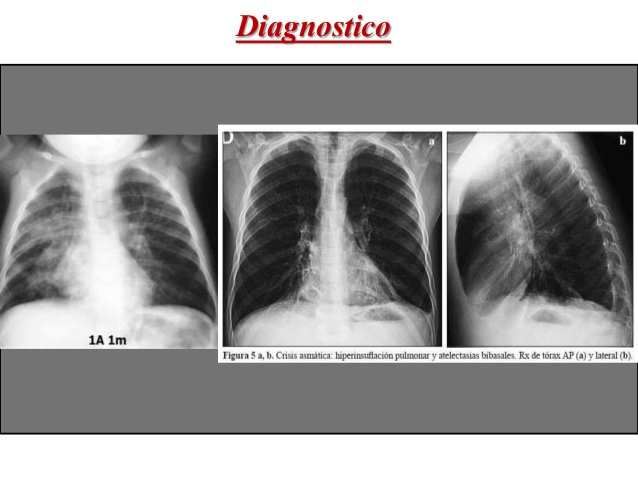 A
S
MA
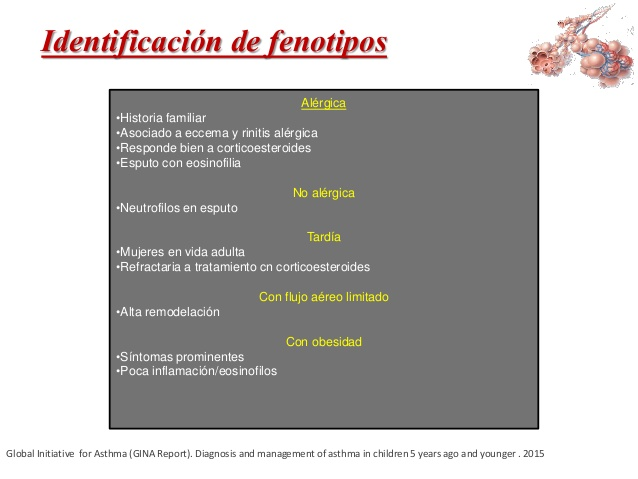 F
E
N
O
T
I
P
O
S
COMO ESTA EL PACIENTE?
OBSTRUCCION LARINGEA
OBSTRUCCION VIAS AEREAS SUPERIORES
EPIGLOTITIS
EDEMA ANGIONEUROTICO CUERPO EXTRAÑO
ASFIXIA
MUSCULOS ACCESORIOS
TIRAJE - CORNAJE
ESTRIDOR LARINGEO
SINDROMES DE LAS VIAS AEREAS
SINDROMES INFECCIOSOS
TRAQUEOBRONQUITIS AGUDA
EPOC REAGUDIZADO
MUCHAS GRACIAS POR SU ATENCION!!
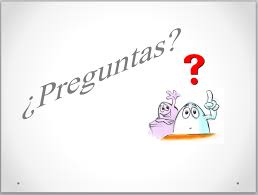 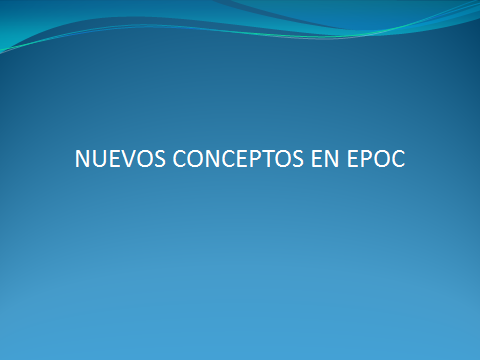 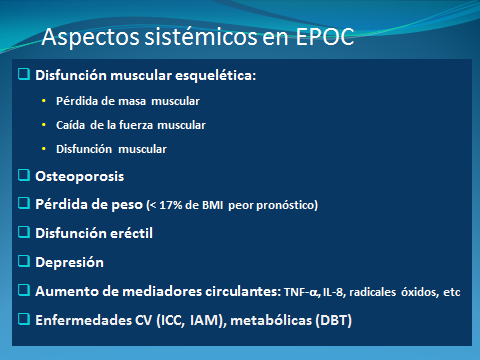 ASPECTOS SISTEMICOS DE LA EPOC
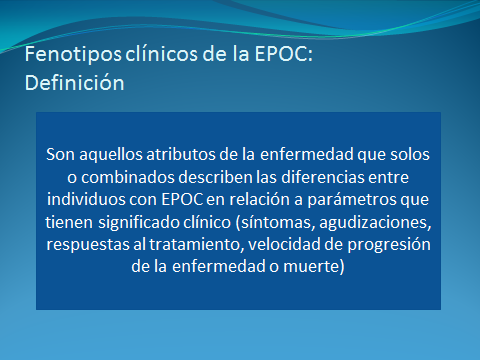 F
E
N
O
T
I
P
O
S
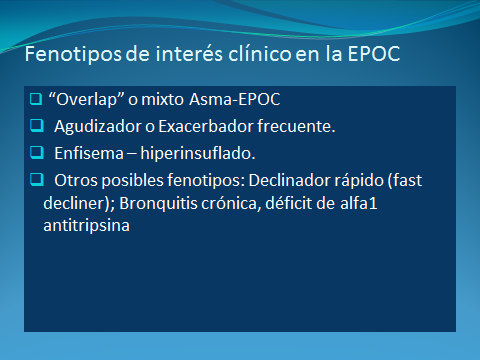 F
E
N
O
T
I
P
O
S